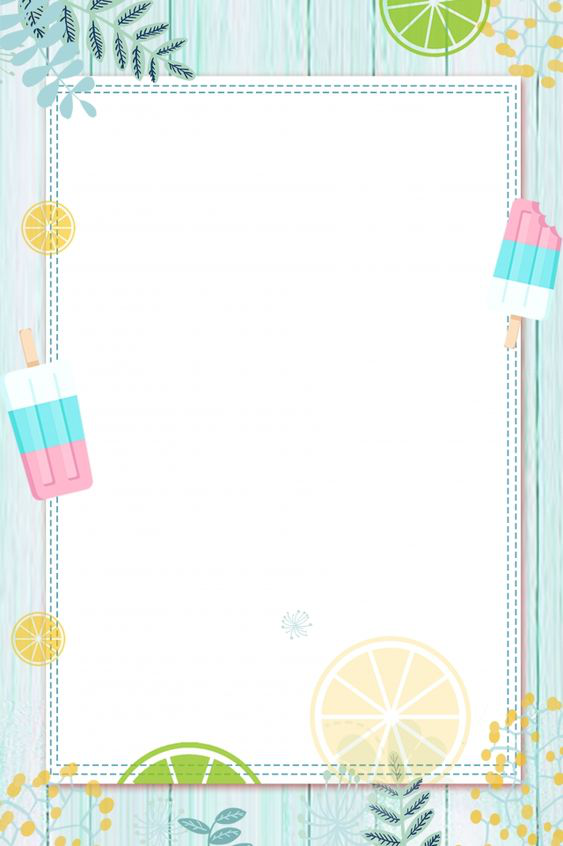 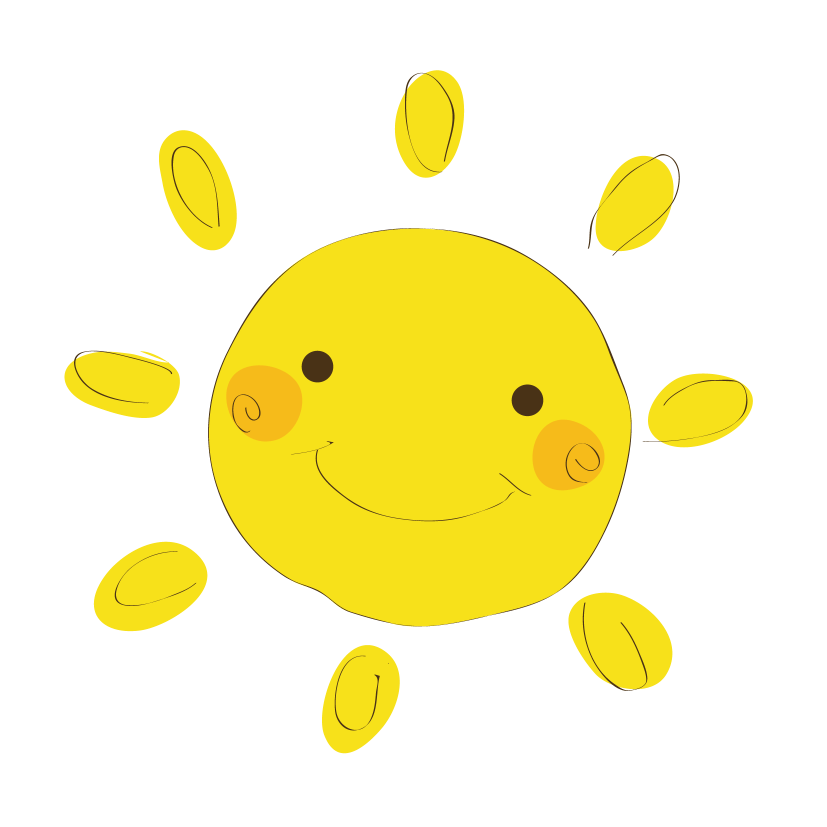 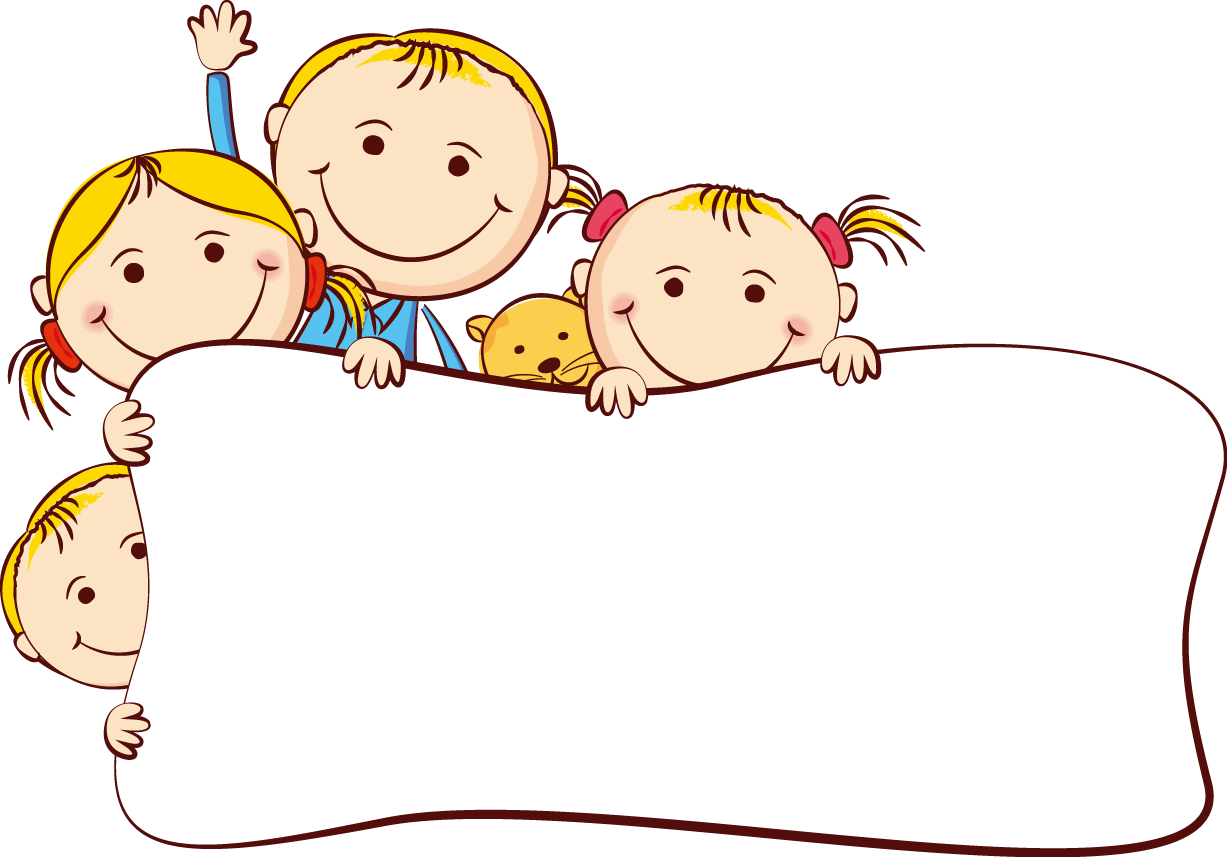 Chủ đề 2: Các số đến 10
Các số 4,5 (tiết 2)
Luyện tập
1. Số?
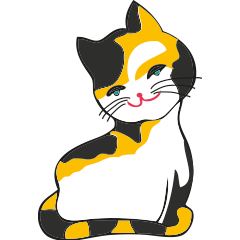 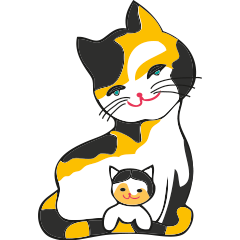 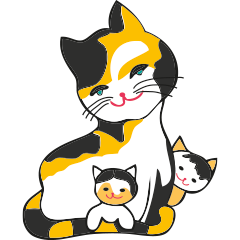 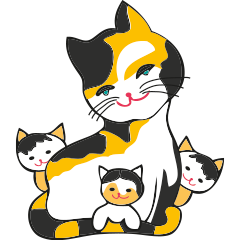 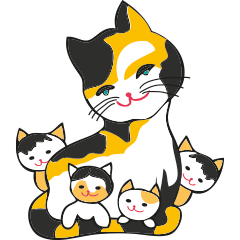 ?
1
?
2
?
3
?
4
?
5
Luyện tập
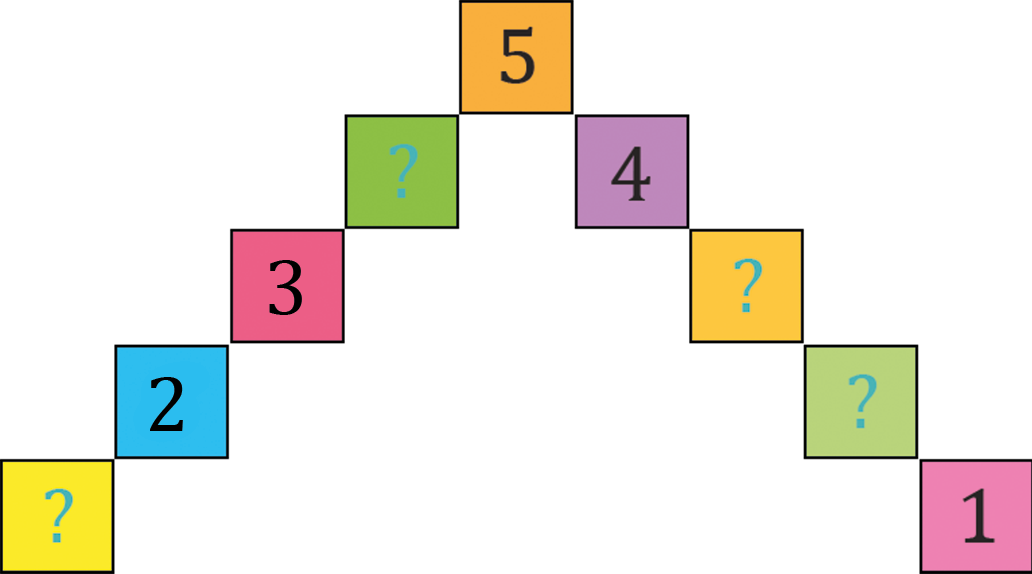 2. Số?
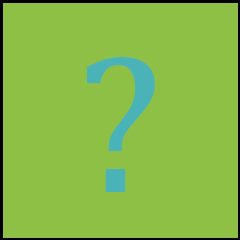 4
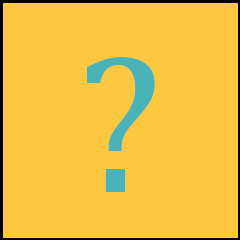 3
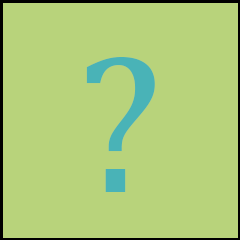 2
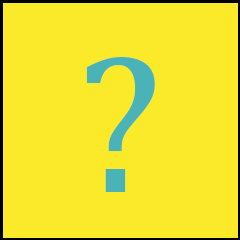 1
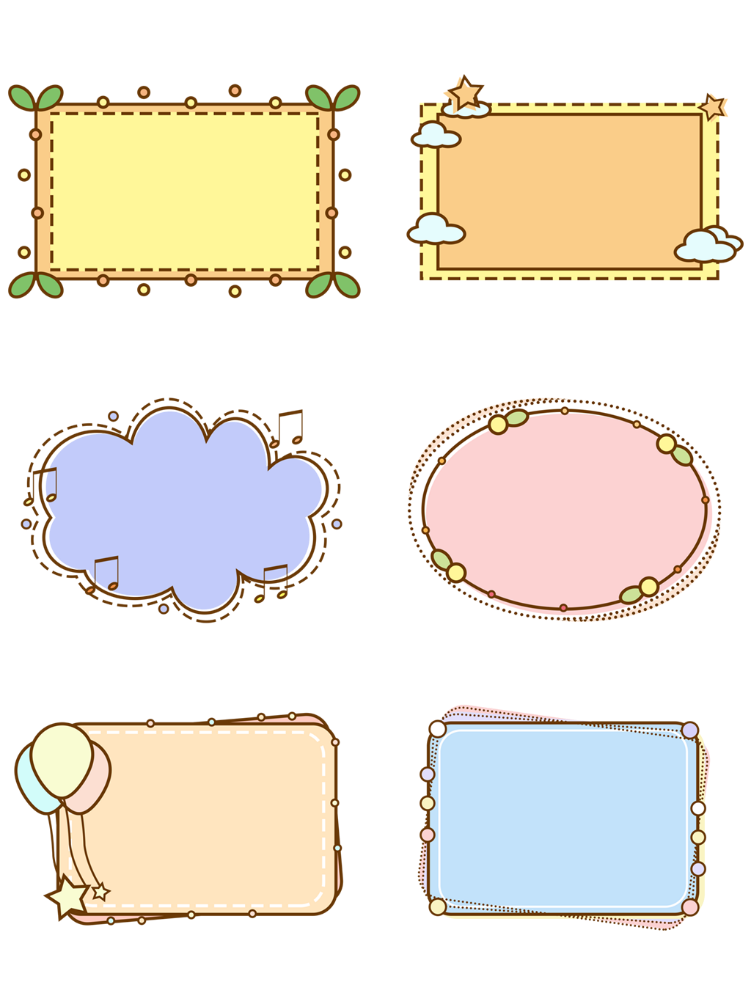 4
Đếm
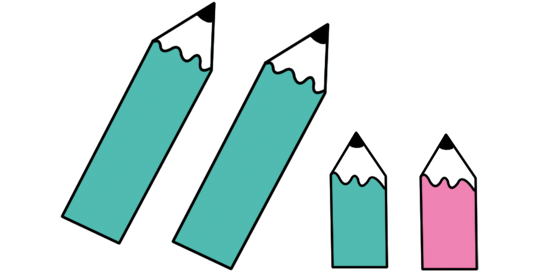 Nói
Bốn gồm ba và một
Bốn gồm hai và hai
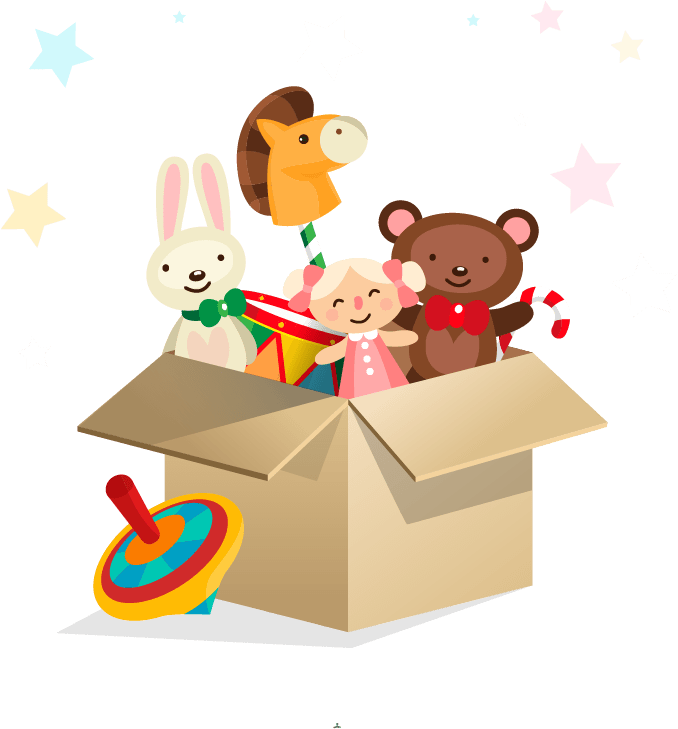 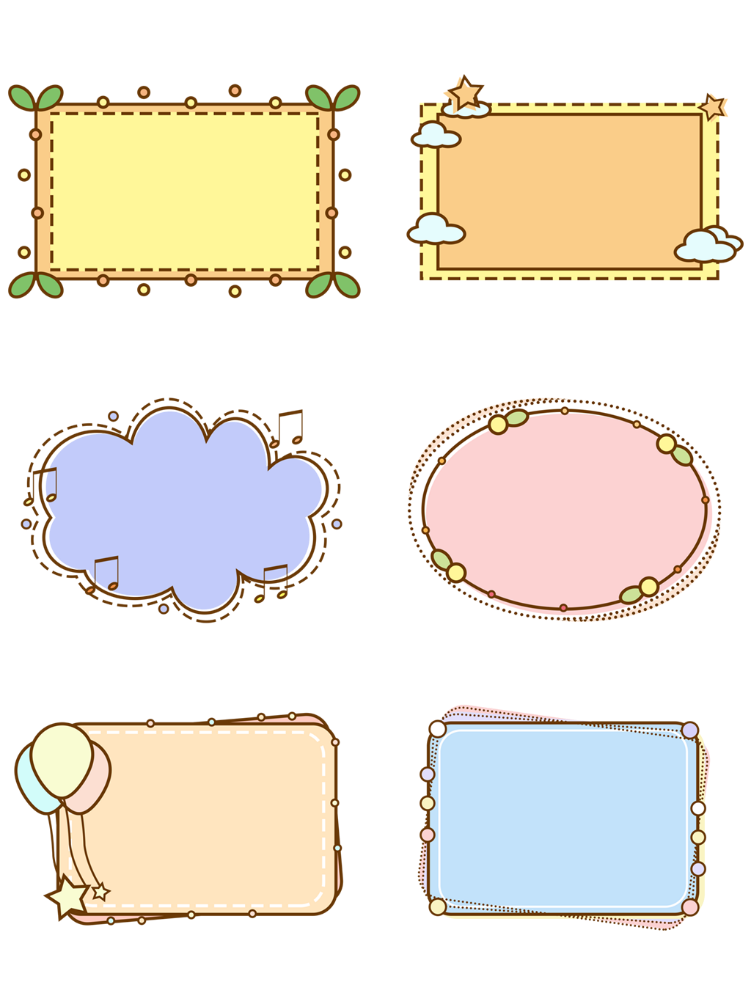 3
Đếm
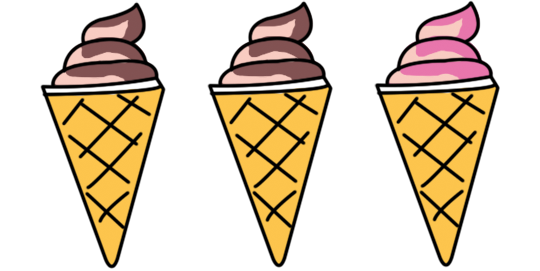 Nói
Ba gồm hai và một
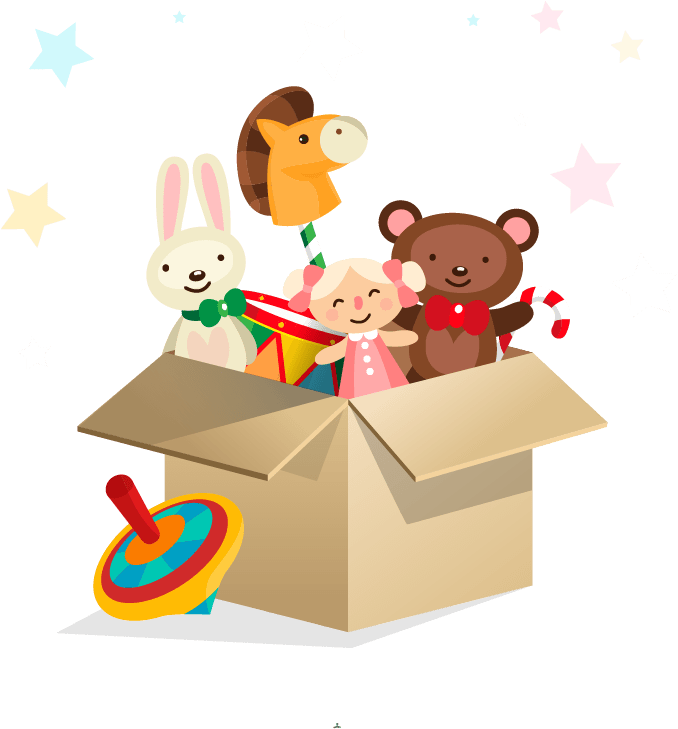 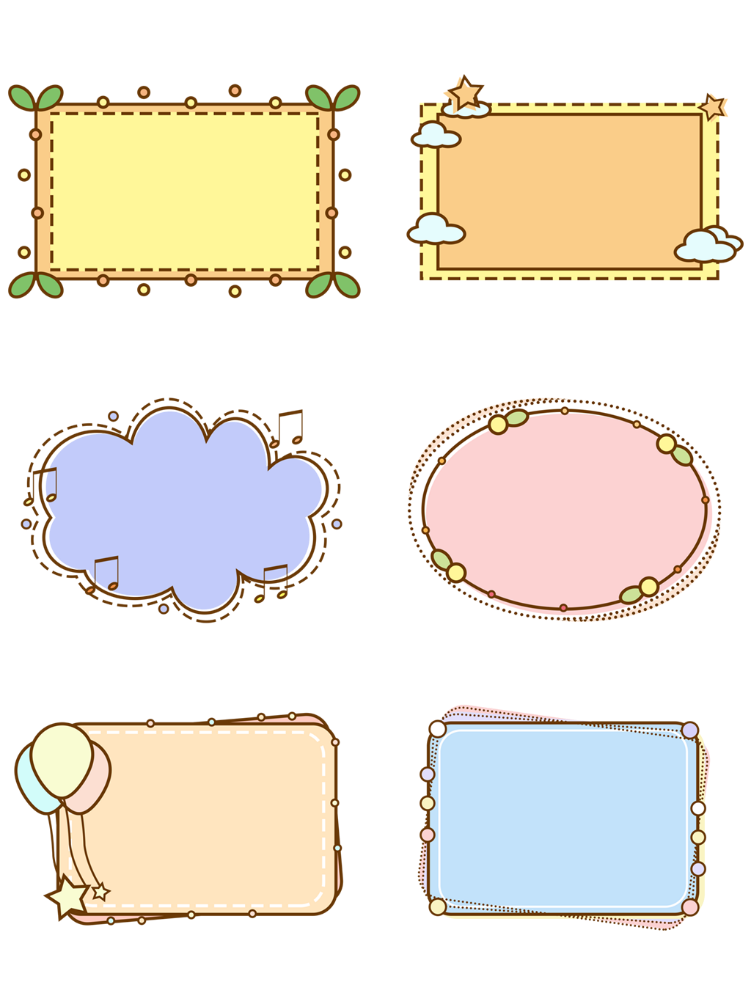 2
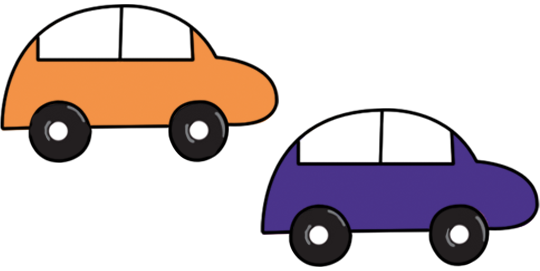 Đếm
Nói
Hai gồm một và một
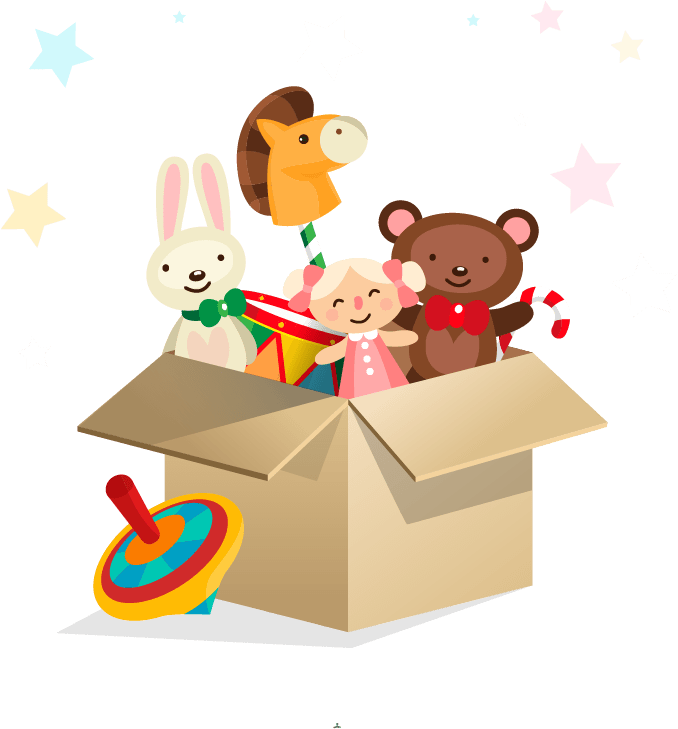 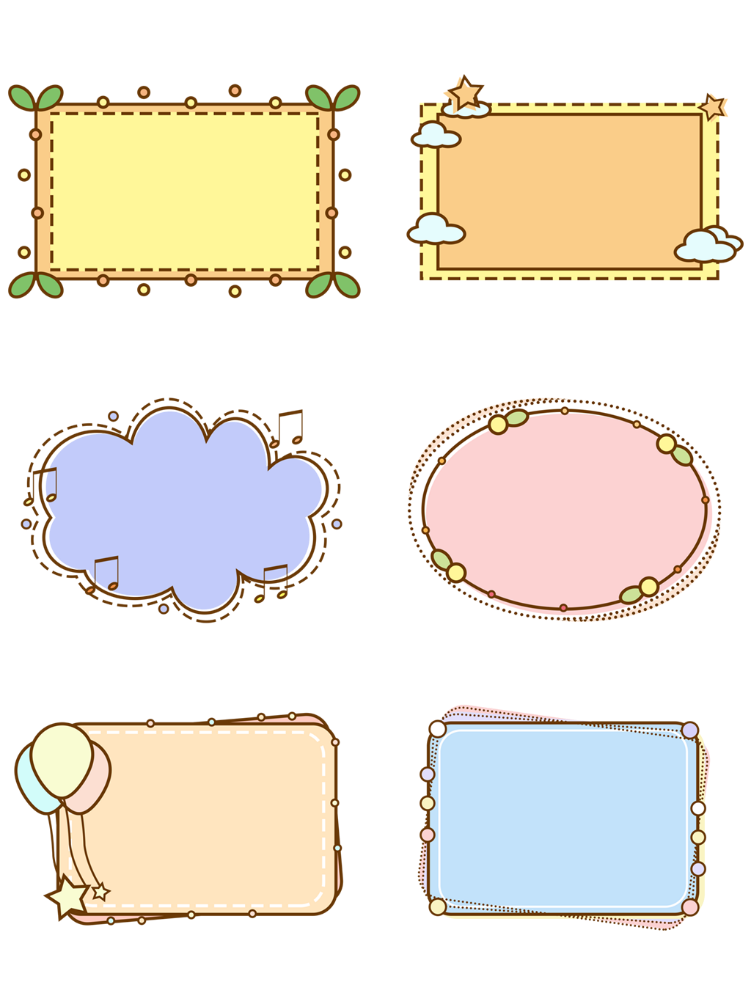 5
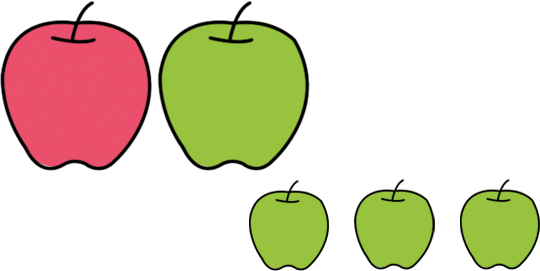 Đếm
Nói
Năm gồm một và bốn
Năm gồm bốn và một
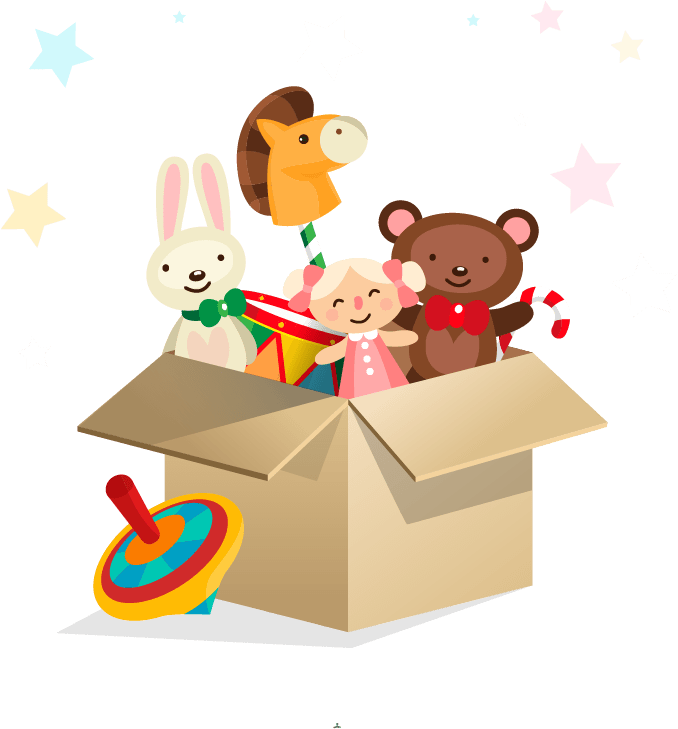 Gộp 3 và 1 được 4
Gộp 1 và 3 được 4
4 gồm 3 và 1
4 gồm 1 và 3
Gộp 2 và 2 được 4
4 gồm 2 và 2
Gộp 4 và 1 được 5
Gộp 1 và 4 được 5
5 gồm 4 và 1
5 gồm 1 và 4
Gộp 3 và 2 được 5
Gộp 2 và 3 được 5
5 gồm 3 và 2
5 gồm 2 và 3
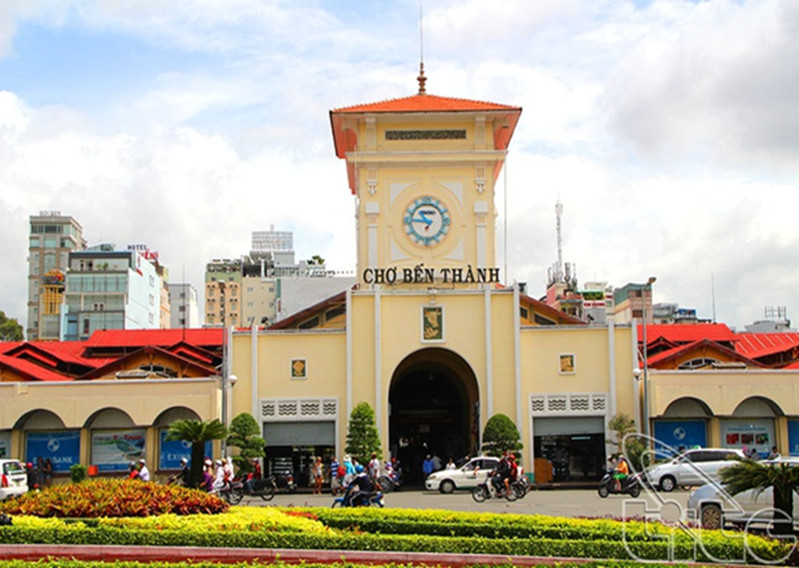 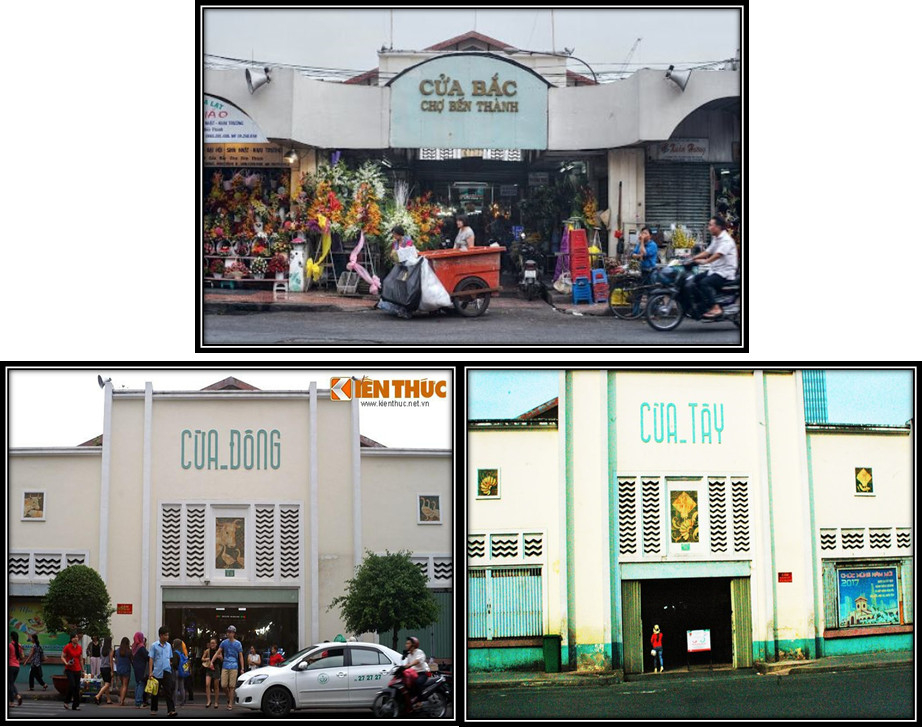 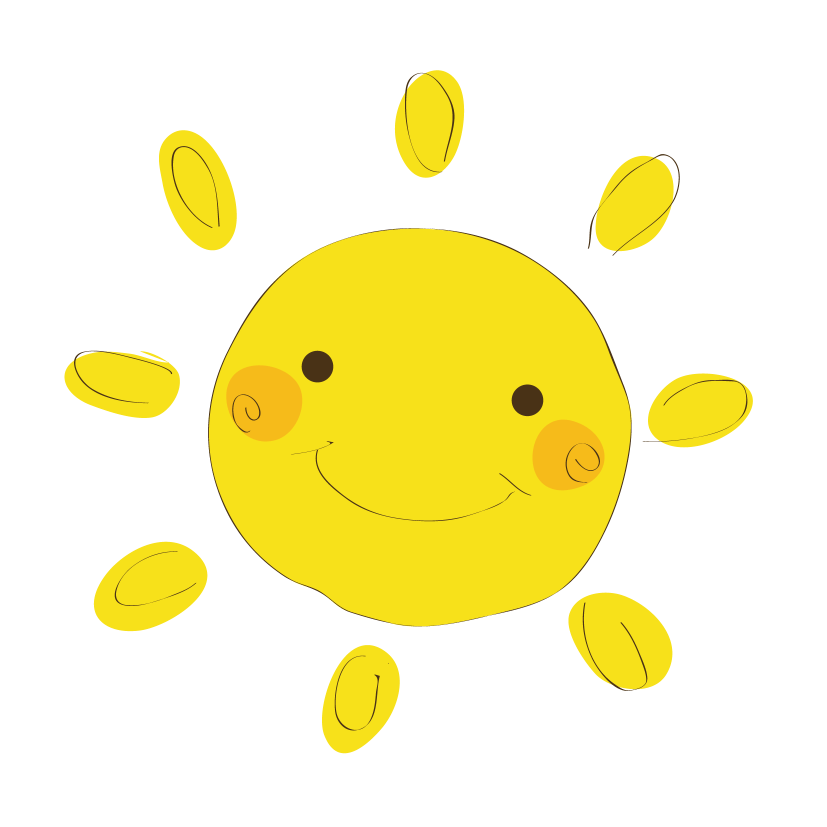 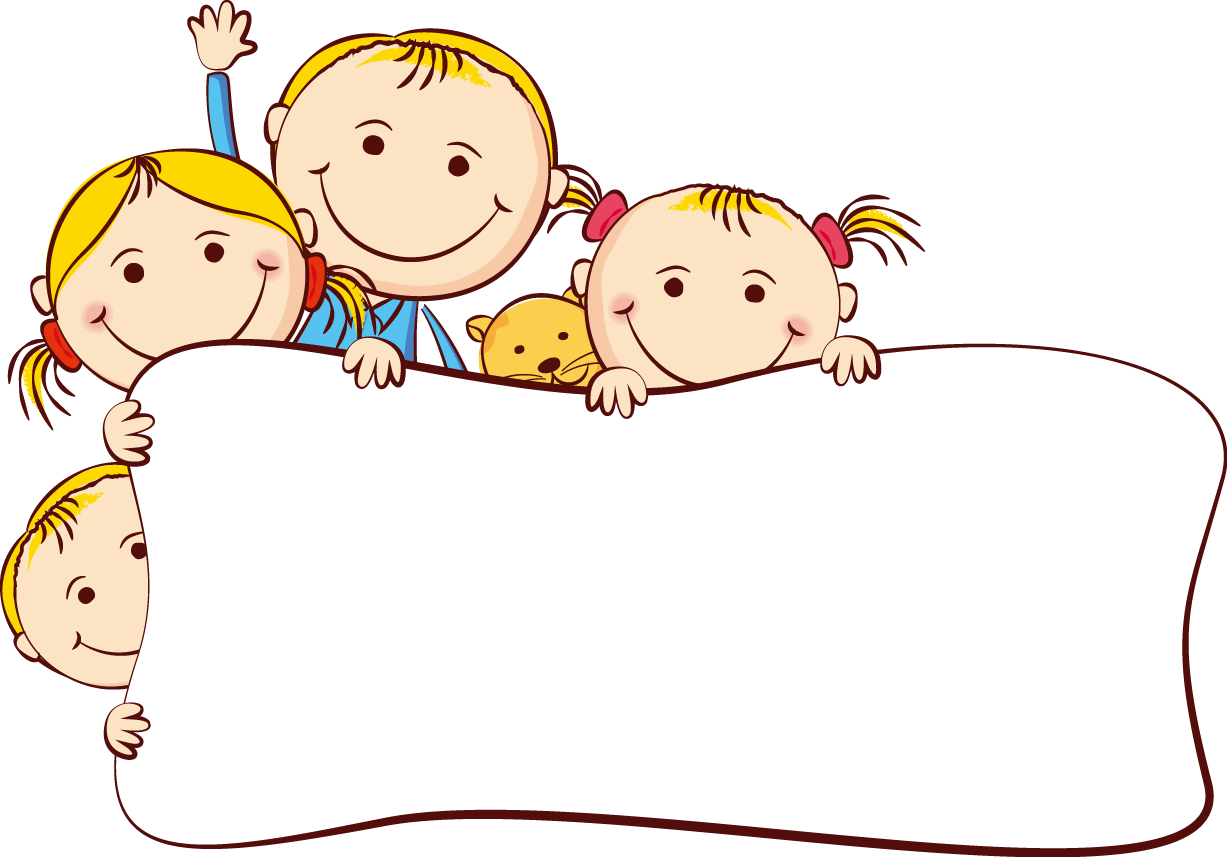 Thöïc haønh
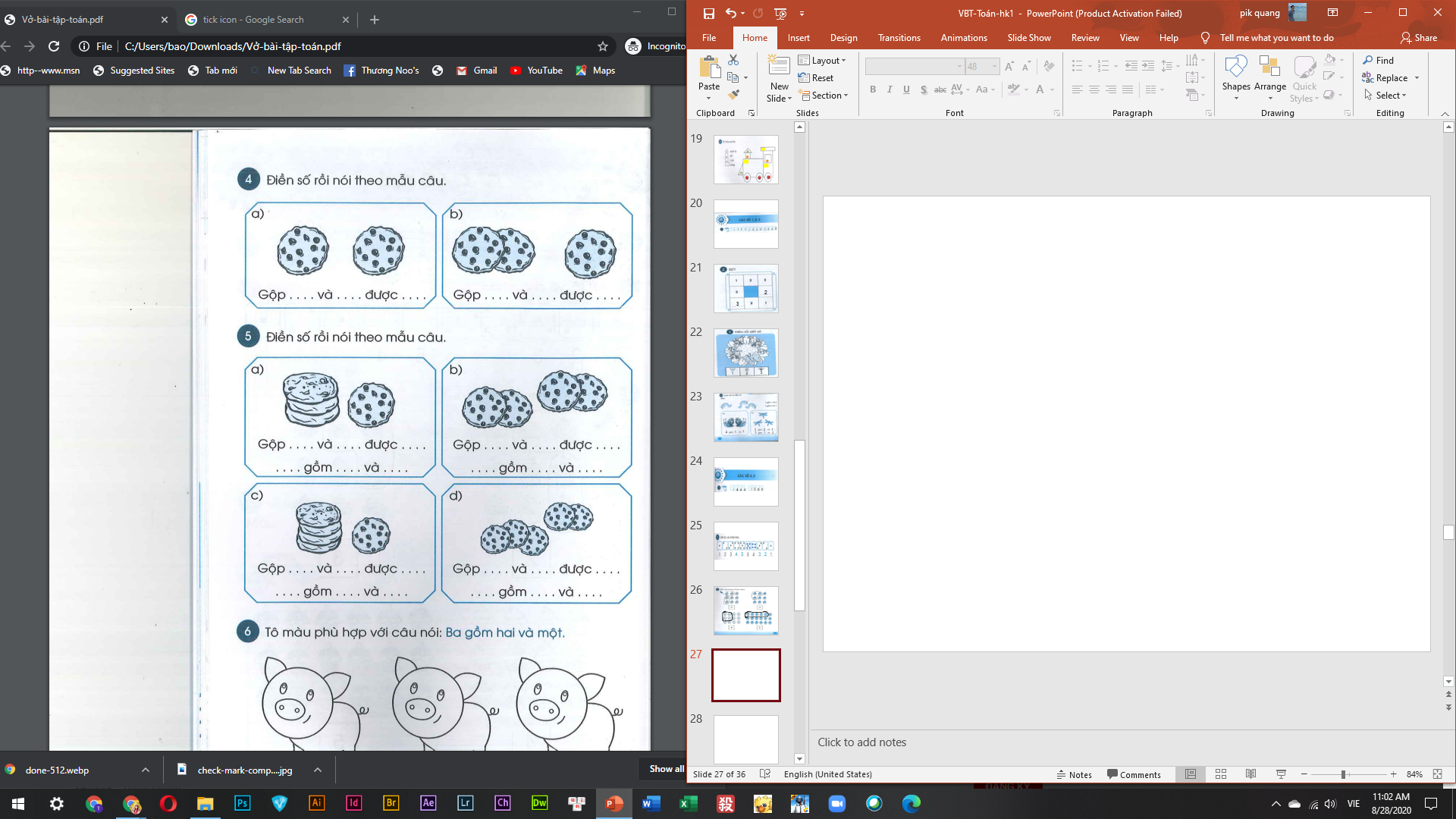 2
2
1
3
1
1
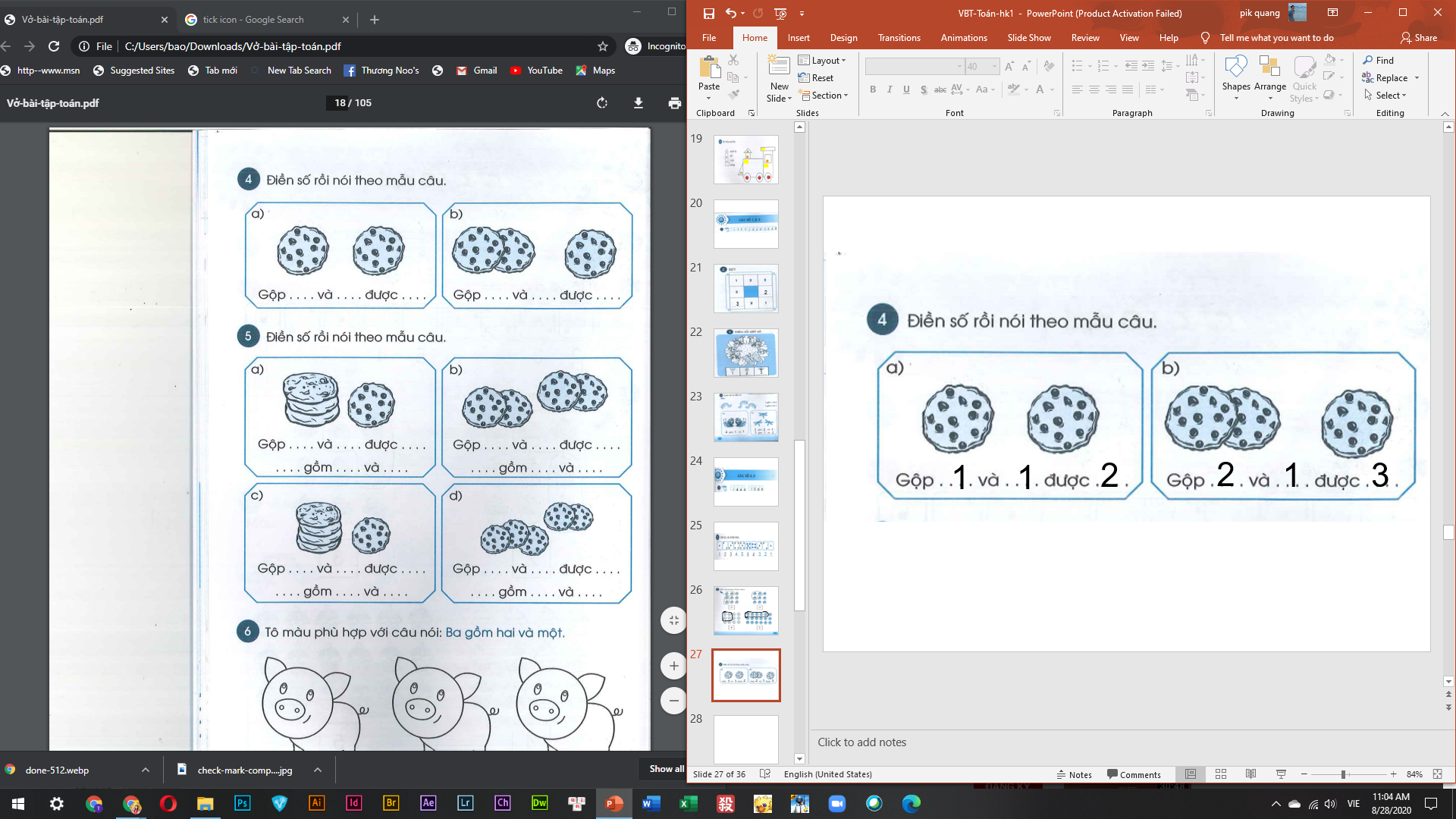 3
1
4
2
2
4
4
1
3
2
4
2
4
5
1
3
2
5
4
5
2
1
3
5
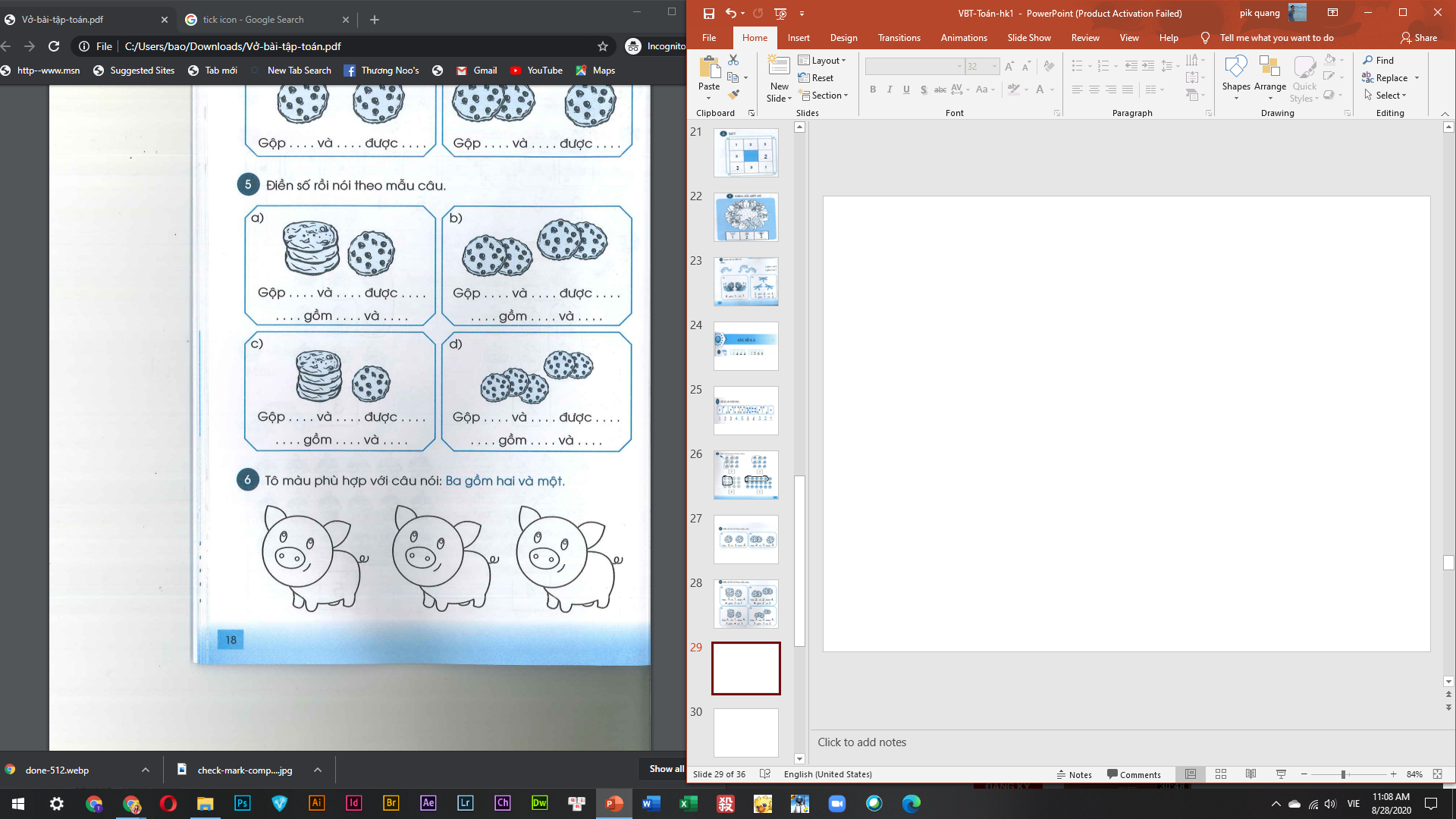 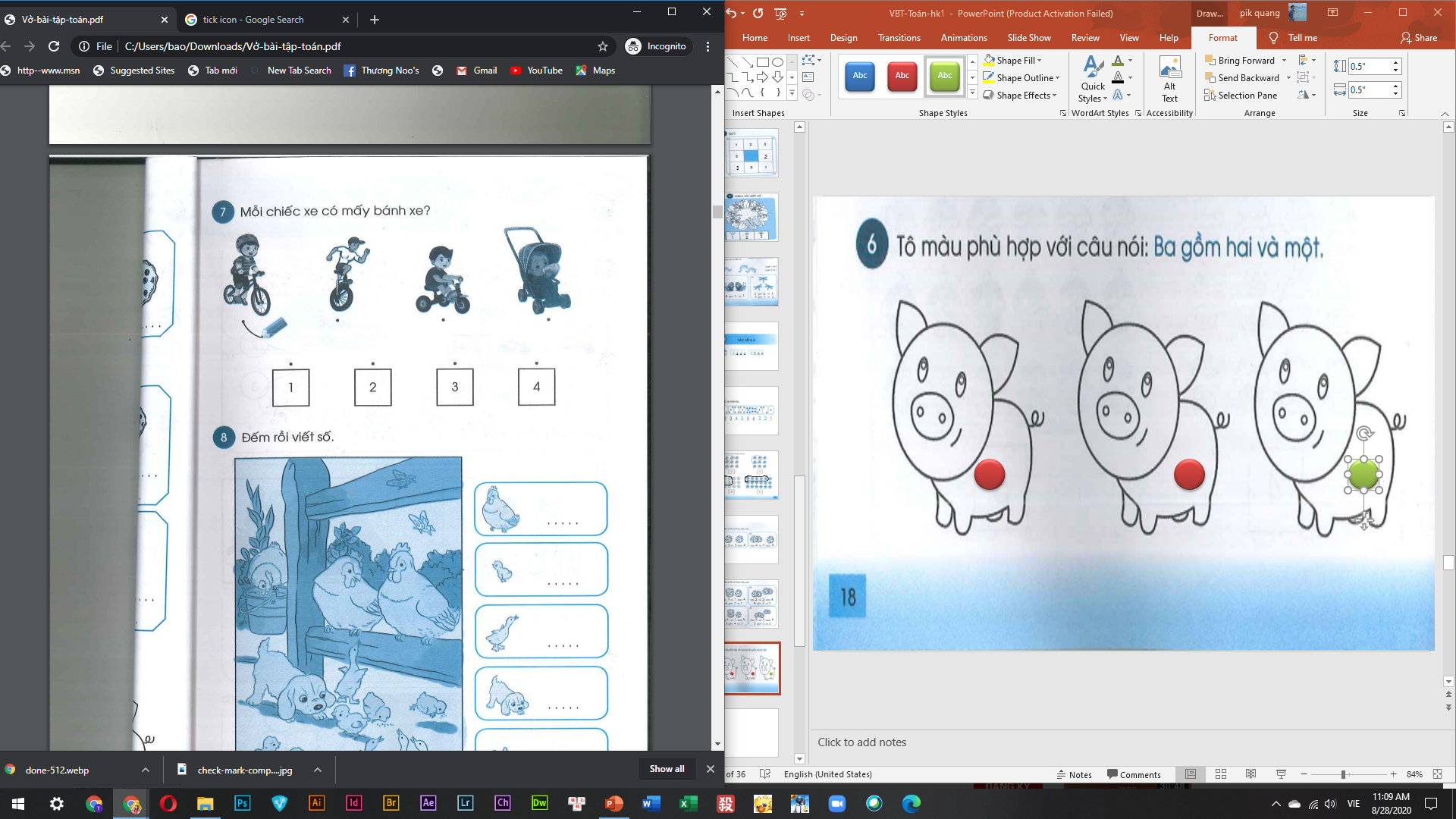 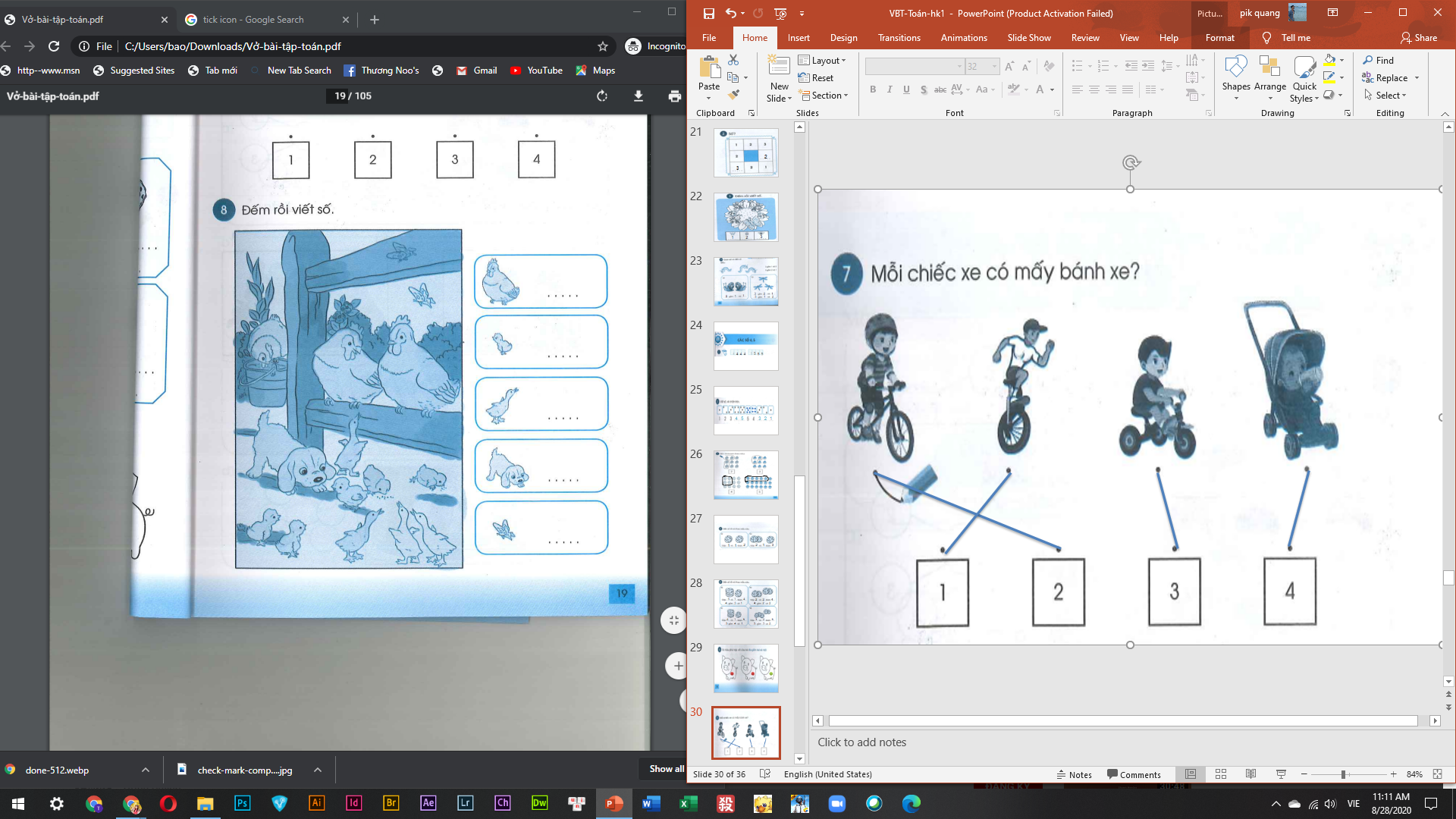 3
5
4
1
2
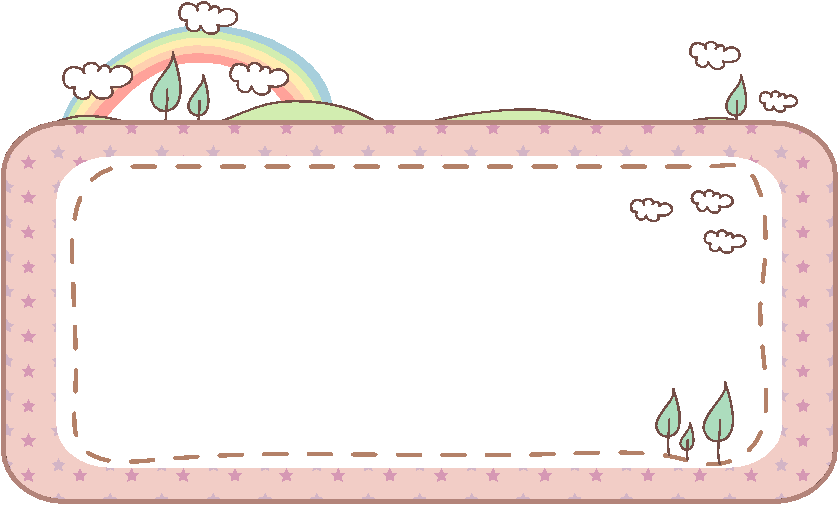 Cuûng coá:
Em hãy thực hành đếm số lượng các vật xung quanh mình từ 1 đến 5 nhé.
Chuẩn bị bài: Tách – Gộp số